К
http://aida.ucoz.ru
К
Б
В
Е
З
А
И
Ж
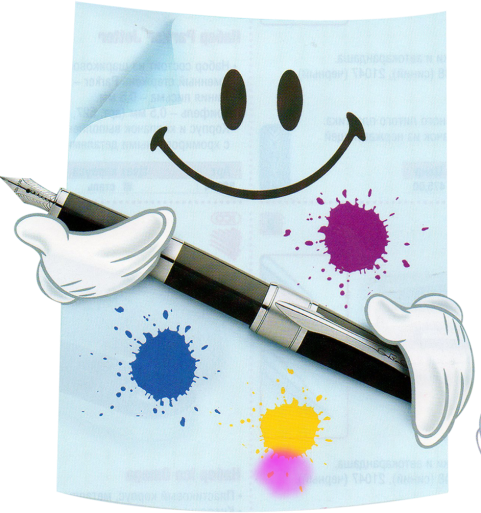 З
Ж
Е
Д
В
Б
А
Выполнила Храмова Е.Ю.
3 класс
Орфографическая пятиминутка
Точ  ка, боч  ка, ш  шка, дру  ,
Пёсик    ул  ка и утю  .
Кла   ,   а    ея, телегра    а-
Кто нашёл все орфогра    ы?
и
г
Б
ь
г
сс
лл
мм
мм
с
н
о
н
и
м
и
Признаки слов-синонимов
Синонимы


близки по значению                    отвечают на один                                                   вопрос

Синоним в переводе с древнегреческого языка значит одноименный.
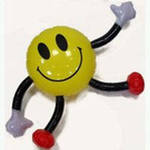 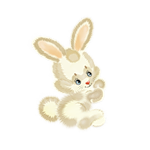 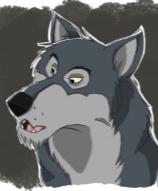 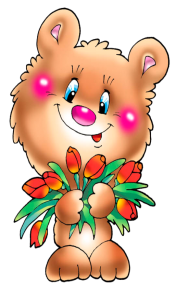 злой
сердитый
коварный
Трусливый боязливый
несмелый
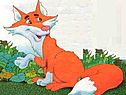 хитрая
лукавая
плутоватая
неуклюжий
неловкий
косолапый
Подбери синонимы к словам
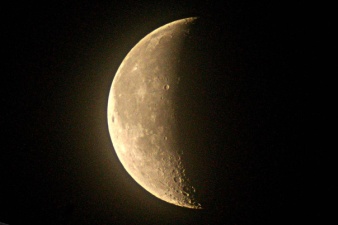 Луна -
Месяц
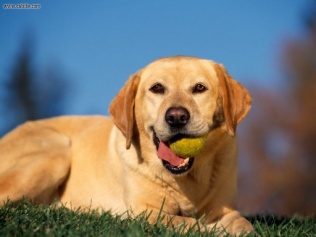 Пёс -
Собака
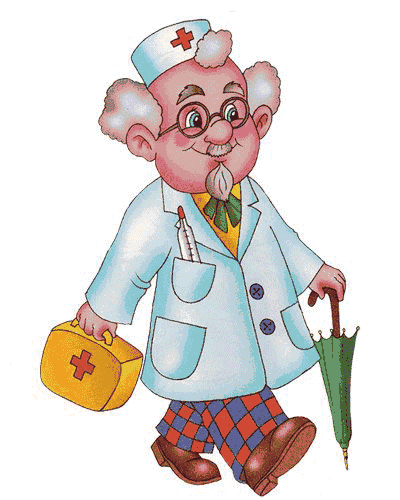 Доктор -
Врач
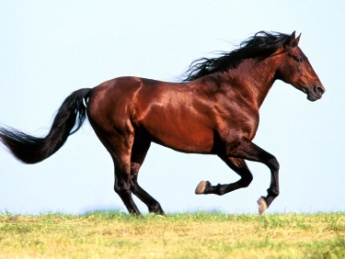 Лошадь -
Конь
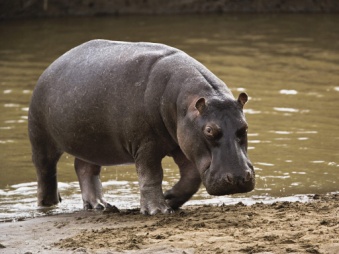 Гиппопотам -
Бегемот
Найди синонимы в предложениях
Приятелей много, а друга нет.
Свой хлеб слаще чужого каравая.
Значение слов-синонимов не всегда совпадают. Часто синонимы различаются оттенками значений:
Друг-приятель
Хлеб-каравай
30.01.2013
9
Подбери синонимы:
стреми
тельный
Груст
ный
печаль
ный
тоскли
вый
проворный
унылый
невесёлый
быстрый
Ско
рый
непрочный
сла
бый
Хруп
кий
ломкий
Подберите синонимы к рисунку: что изображено? Какие синонимы помогут охарактеризовать этих воинов?
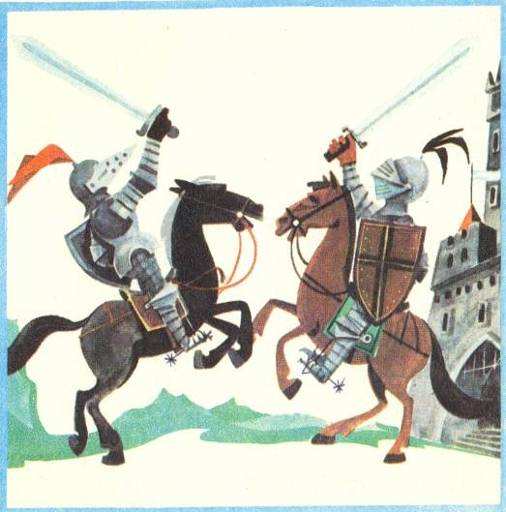 Молодцы!
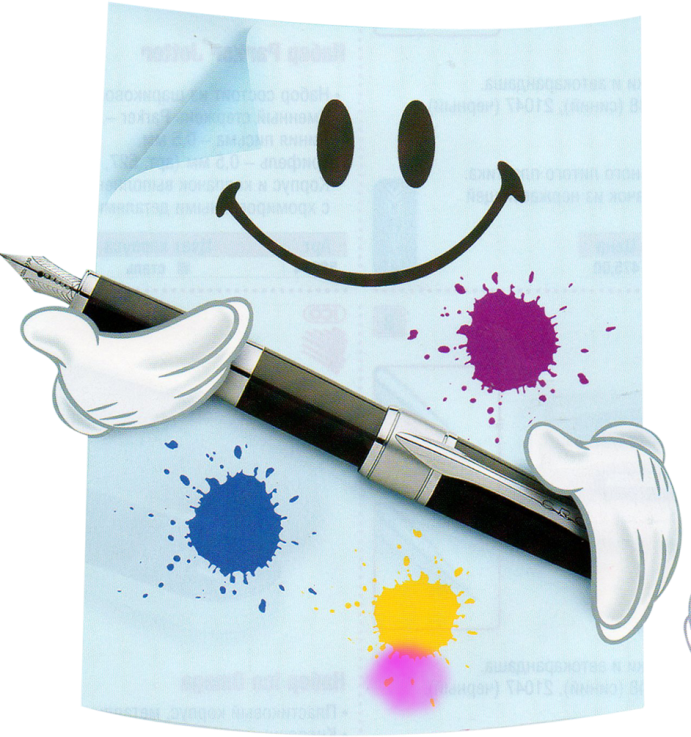 30.01.2013
12